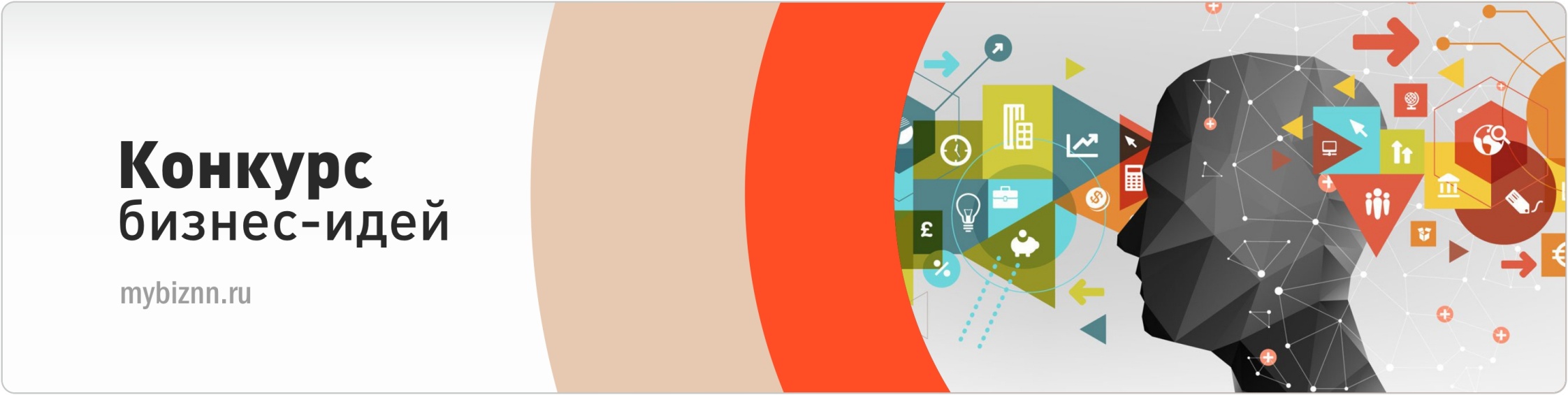 ВНИМАНИЕ!!!
В рамках Всероссийской недели предпринимательства 
объявляется  новый конкурс для инициативных и креативных людей.
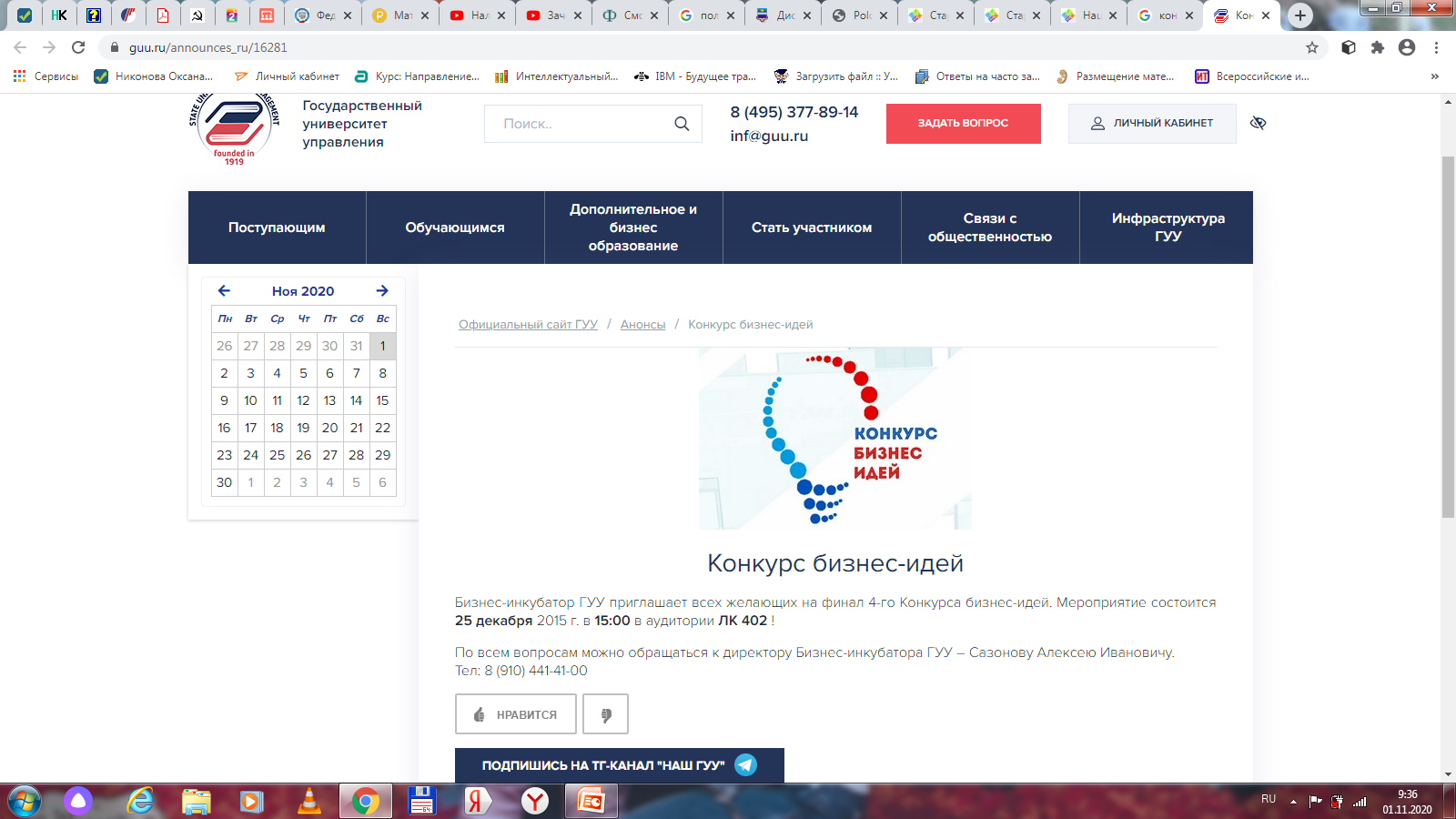 Конкурс проводится по номинациям:
Лучшая бизнес-идея в сфере социального предпринимательства;
Оригинальная идея;
Перспективность проекта на региональном уровне;
Лучшая презентация бизнес-идеи;
Лучший проект в сфере услуг.
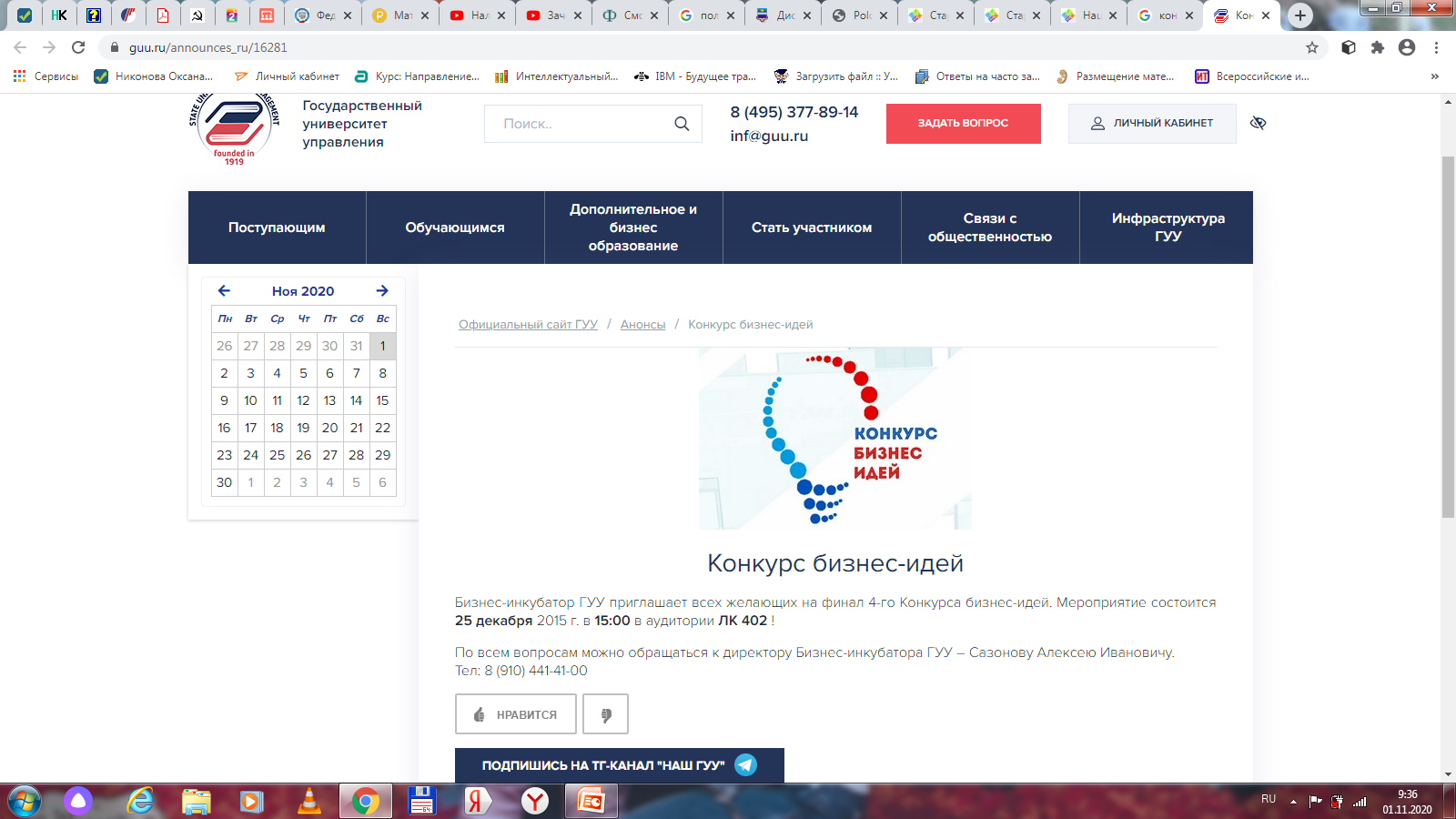 Критерии оценки:
Реализуемость проекта
Экономическая устойчивость проекта
Социальная значимость проекта
Форма представления проекта, глубина его проработки
Новизна и оригинальность идеи проекта
Рентабельность проекта
Образовательная ценность проекта
Юридическая обоснованность проекта
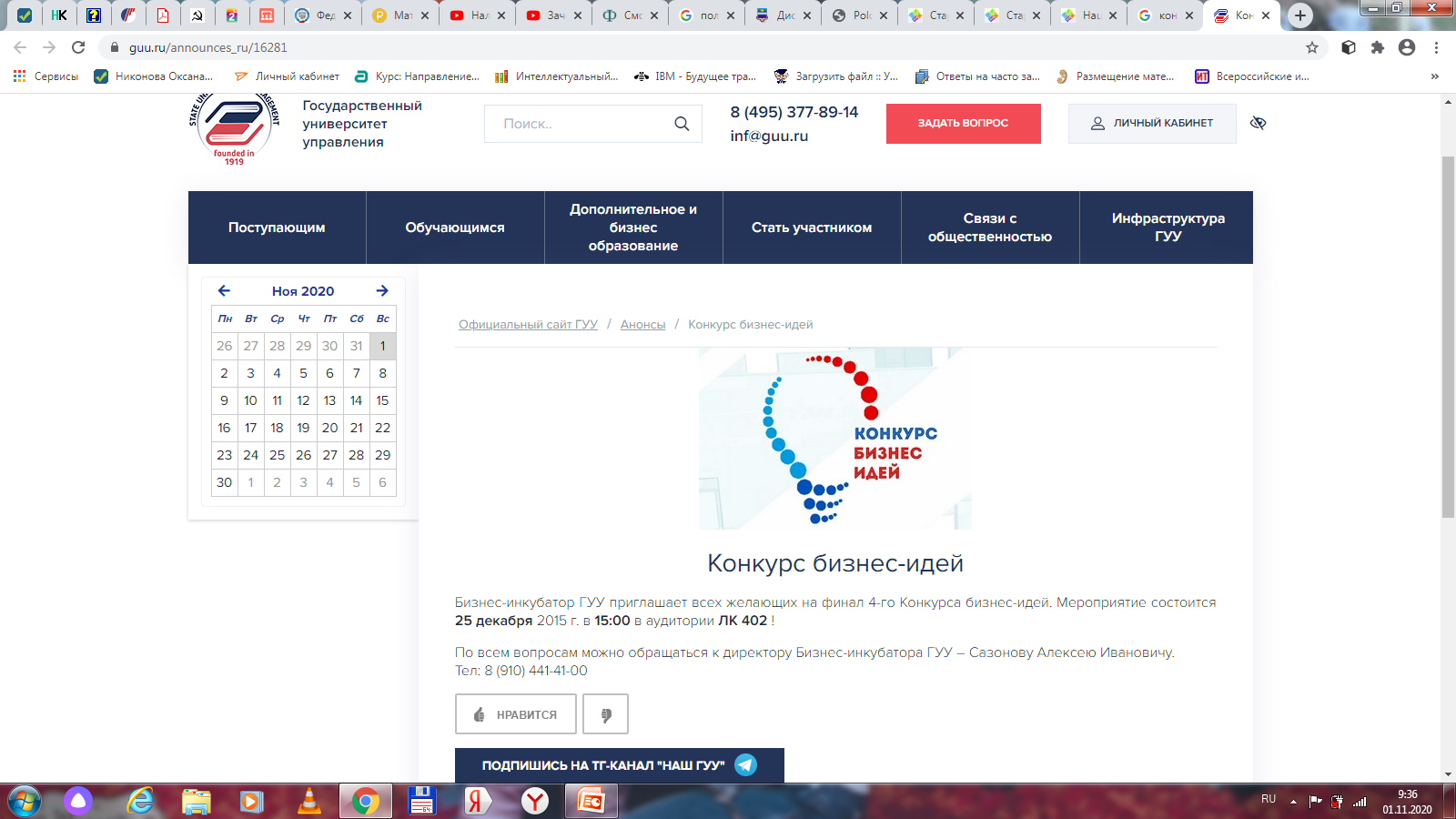 ✍Заявки и конкурсные работы принимаются на электронную почту 
ok.nik2016@yandex.ru 
до 16.11.2020